1st Rwanda Science and Technology Innovation (STI)   Conference Leveraging the Potential of Science and Technology to Mitigate Challenges Associated with COVID-19 Pandemic in Developing Countries
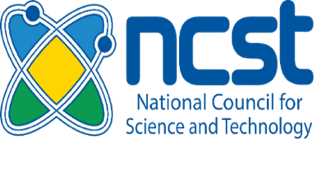 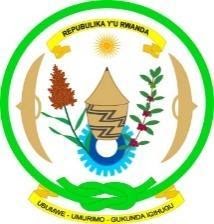 March 31 to April 1: Kigali – Rwanda
TITLE OF YOUR POSTER PRESENTATION
Author 1; Author 2; Author 3; …, and Author end
Affiliation for Author 1; Affiliation for Author 2; Affiliation for Author 3, … Affiliation for Author end
Results/Observations
Problem / Question/background
Conclusion
Brief summary of what your results and observations
Brief summary of what you discovered based on results
Indicate and explain whether or not the data supports your hypothesis
Enter your question/problem/background
Method/Approach/Material/Data
Brief overview or summary of your method/approach used as well as Data
Public Health relevance
Brief summary the contribution to health field and policy
Acknowledgment
Funder, data provider, e.t.c